REUNION DES DIRECTEURS DU PROGRAMME ELARGI DE VACCINATION DE L’AFRIQUE CENTRALE, KINSHASA, 2024
Session: Détection et la réponse aux épidémies de rougeole 
Pays: Guinée Equatoriale 
Présentateur : Mr Salvador León Mba OLO OKOMO 
Date: Septiembre 2024
CONTEXTE ET JUSTIFICATION
L’épidémie en cours a débuté en février 2023 dans le région continental du pays, district de Niefang.

En fin décembre 2023, un total de 395 cas suspects de rougeole ont été notifiés, dont: 95 positifs par laboratoire, 130 par lien épidémiologique et 46 compatibles. C'est à dire, un total de 271 cas confirmés dans 13/18 districts sanitaires.

En 2024 (jusque semaine 34), un total de 553 cas suspects ont été notifiés, dont: 18 positifs par le laboratoire, 196 par lien épidémiologique et 223 compatibles. Un total de 451 cas confirmés dans 3/18 districts sanitaires.
2
Principales réalisations
Elaboration du plan budgétisé de riposte a l’épidémie y compris le plan de communication de risques;

Elaboration de l'analyse du risque rougeole 

Présentation et validation du plan de riposte par les comites technique et politique des urgences sanitaires du pays;

Acquisition des vaccins et intrants pour la campagne;

Activation des différentes comites de coordination pour la mise en œuvre de la  campagne 

Vaccination de blocage dans certains districts sanitaires affectes au début de l’épidémie; 

Intensification de la vaccination de routine dans tous les districts en 2023.
3
Actions à Améliorer
Declaration official de l’épidémie par l’autorité concerne (Gouvernement) 
La disponibilité des fonds opérationnels
4
Léçons apprises et recommandations
Leçons apprises 
Le retard a la riposte de l’épidémie (campagne nationale), est dû à un retard dans la mise à disposition des fonds 

La mobilisation des fonds localement (gouvernement) rentre toujours difficile et complexe pour mener des activités de riposte de la campagne  

Réaction rapide des partenaires a l’épidémie (Acquisition des vaccins e intrants pour la campagne, mise en œuvre de réunions de plaidoyer aux autorités sanitaires du pays a faveur de la campagne …) 

Recommandations 
Mise en œuvre des missions conjointe (UNICEF-OMS et autres partenaires) de plaidoyer aux hautes autorités pour renforcer l’importance du financement de la vaccination y compris les campagnes.
5
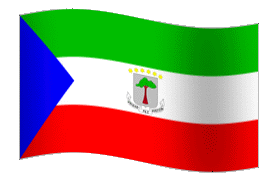 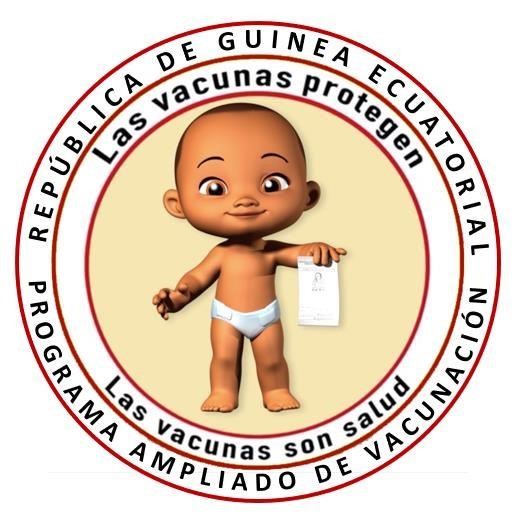 6